人教版九年级下册  第二十二章
22.2  核能
课程导入
课程讲授
本课小结
习题练习
课程导入
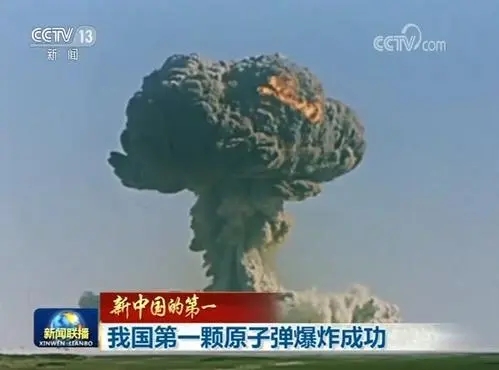 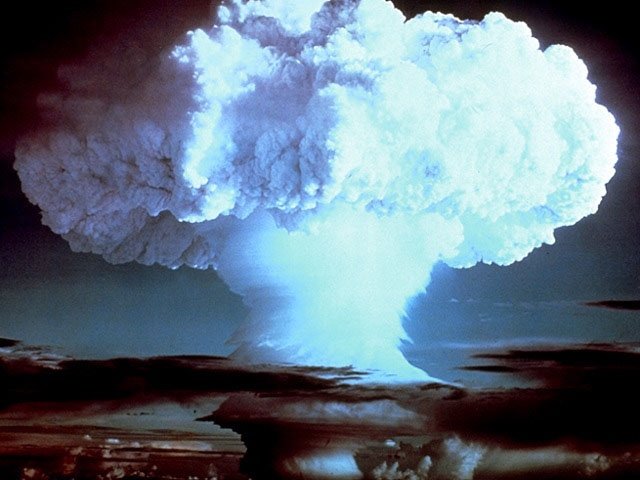 氢弹和原子弹的原理相同吗？
我国第一颗原子弹爆炸时的情景
我国第一颗氢弹
爆炸时的情景
课程讲授
初步认识
核能
原子的结构
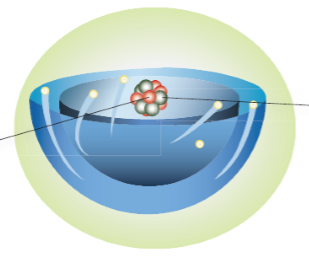 原子
原子核
电子
中子
原子核
（正）
核外电子
（负）
质子
质子
（正）
中子
（不带电）
课程讲授
初步认识
核能
核能
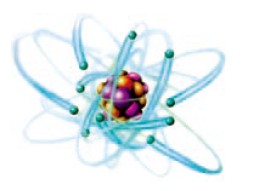 质子和中子依靠强大的核力紧密地结合在一起。要使它们分裂或结合都是极其困难的。
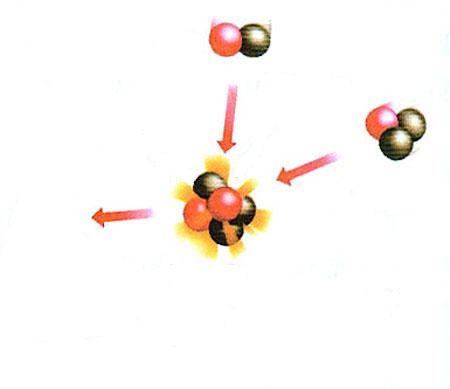 课程讲授
初步认识
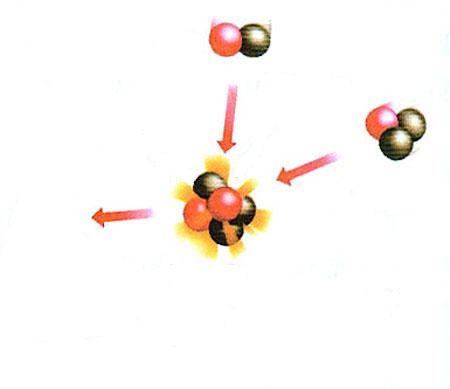 核能
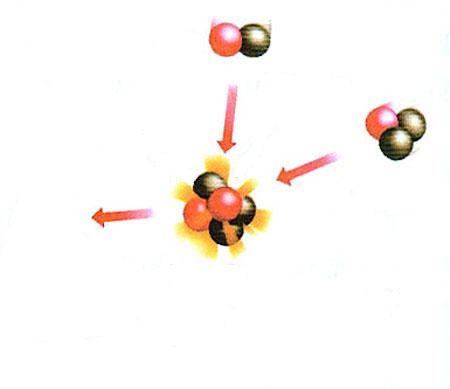 核能
质量较大的原子核发生分裂或者质量较小的原子核相互结合时，就有可能释放出惊人的能量，这就是核能。
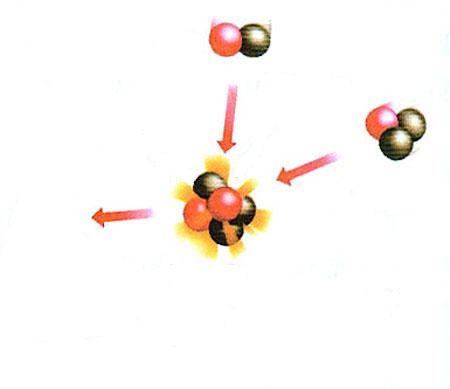 获得核能有两种途径：
①裂变
②聚变
课程讲授
新课推进
裂变
1938年，科学家用中子轰击质量比较大的铀235原子核，使其发生了裂变。
1kg铀全部裂变，释放的能量超过2000t煤完全燃烧时释放的能量。
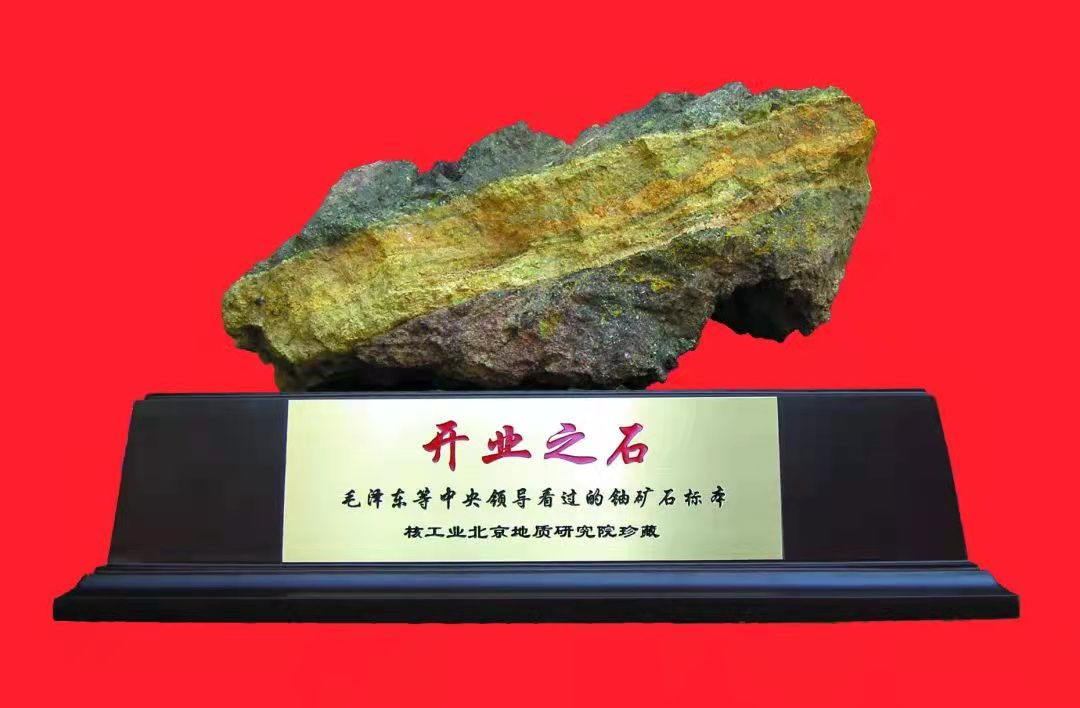 课程讲授
新课推进
裂变
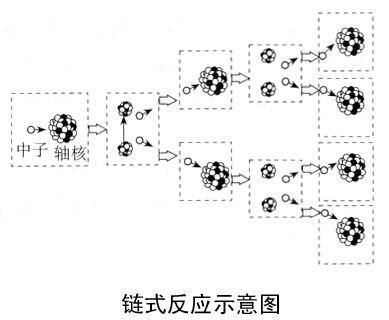 用中子轰击铀核，使铀核发生裂变，放出能量. 同时还会放出2～3个中子，这些中子又可以轰击其它铀核，使它们也发生裂变.
    这些铀核分裂时，同样放出中子，从而引起更多的铀核发生裂变.于是裂变反应便会链锁式地自行持续下去.这种现象叫做链式反应。
课程讲授
新课推进
裂变
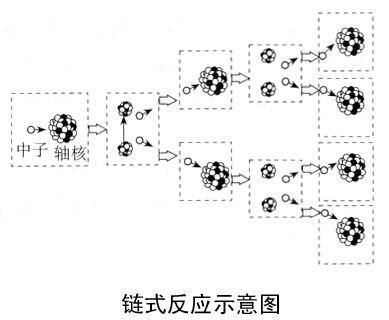 如果对裂变的链式反应不加控制，在极短时间（约百万分之几秒）会释放出大量核能，发生猛烈爆炸，原子弹就是根据这个原理制成的.
课程讲授
新课推进
裂变
核电站利用核能发电
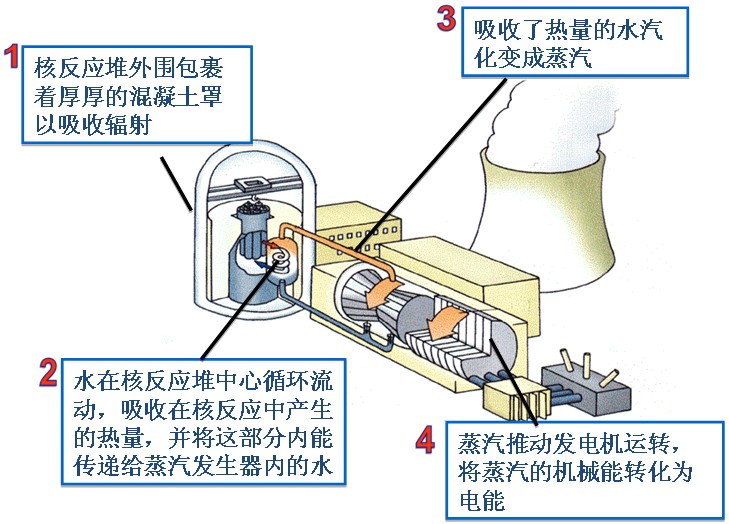 核电站的核心设备是核反应堆。核反应堆是原子核发生链式反应的场所。
　　1942年，人类利用核反应堆第一次实现了可控制的铀核裂变。
目前，全世界已经建成了几百座核电站，核电发电量接近全球发电量的1/5。
课程讲授
新课推进
裂变
核能发电的利与弊
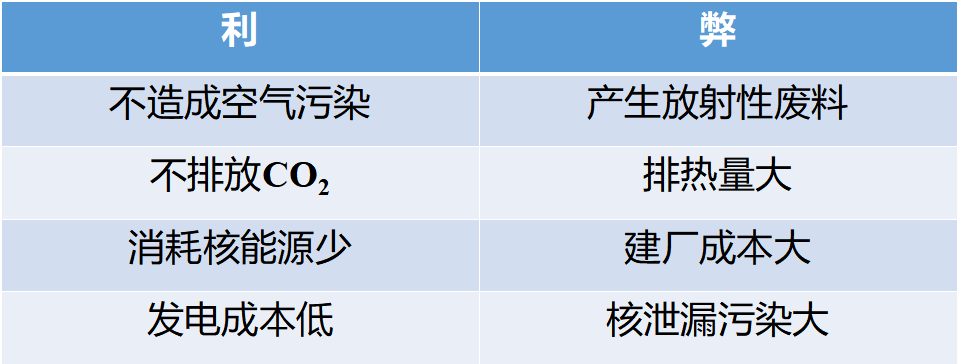 课程讲授
新课推进
聚变
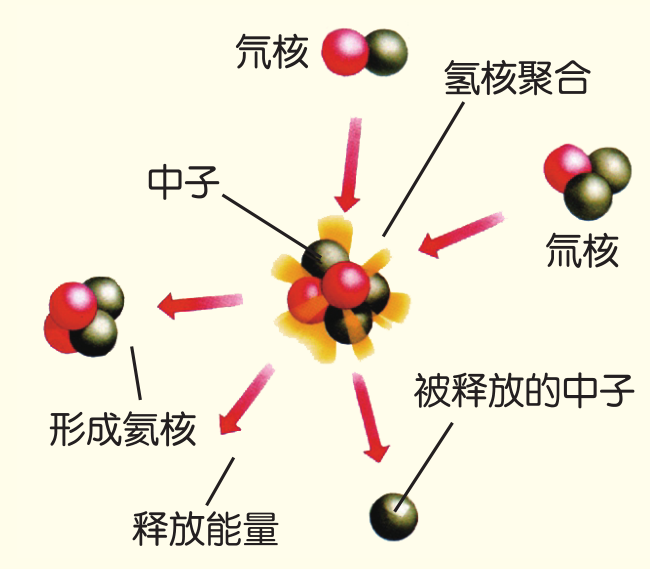 将质量较小的原子核结合起来，也会释放出巨大的核能，这一过程就是聚变。也称为热核反应。
发生条件：超高温
课程讲授
新课推进
聚变
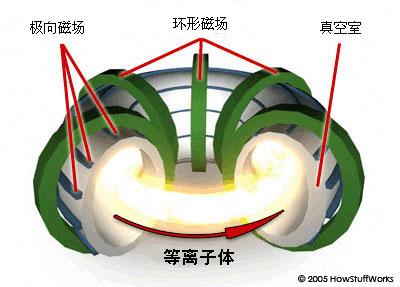 现阶段科学家还没有找到控制核聚变的方法。通过可控聚变来利用核能，有望彻底解决人类能源问题！
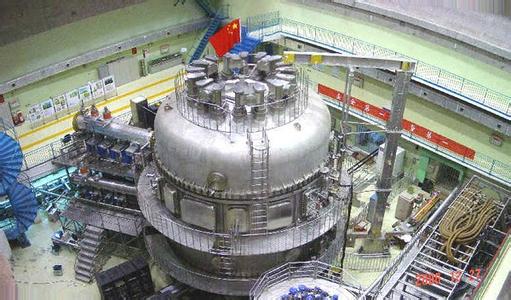 中国核聚变实验装置
课程讲授
科学世界
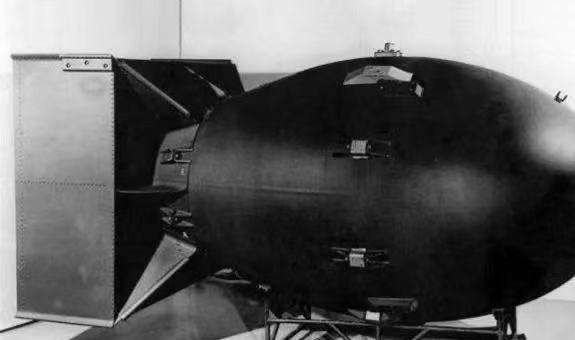 1945年夏，日本败局已定，但日本在冲绳等地的疯狂抵抗导致了大量盟军官兵伤亡。1945年7月26日，美国、英国和中华民国发表了《波茨坦公告》，敦促日本投降。7月28日，日本政府拒绝接受《波茨坦公告》。出于对盟军官兵生命的保护，尽快迫使日本投降，并以此抑制苏联，美国总统杜鲁门和军方高层人员决定在日本投掷原子弹以加速战争进程。
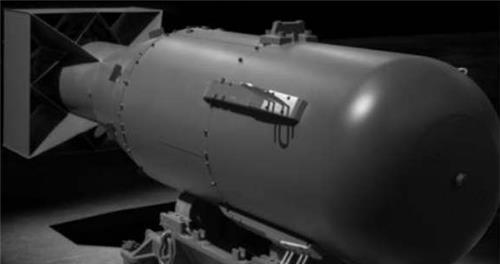 课程讲授
科学世界
广岛的事件并未使日本立即同意接受波茨坦公告，即无条件投降。他们竭力掩盖广岛事实真相，对外宣称是有一枚陨石陨落在广岛市。并认为美军只有一颗原子弹，1945年，因为日本仍在继续着战争，苏联政府遵守对国联的义务，接受国联的要求，宣布从8月9日起对日宣战。就在苏联出兵这天的上午11时30分，美国又在日本长崎投下第二颗原子弹。长崎全城27万人，当日便死去6万余人，从而加速了日本无条件投降。
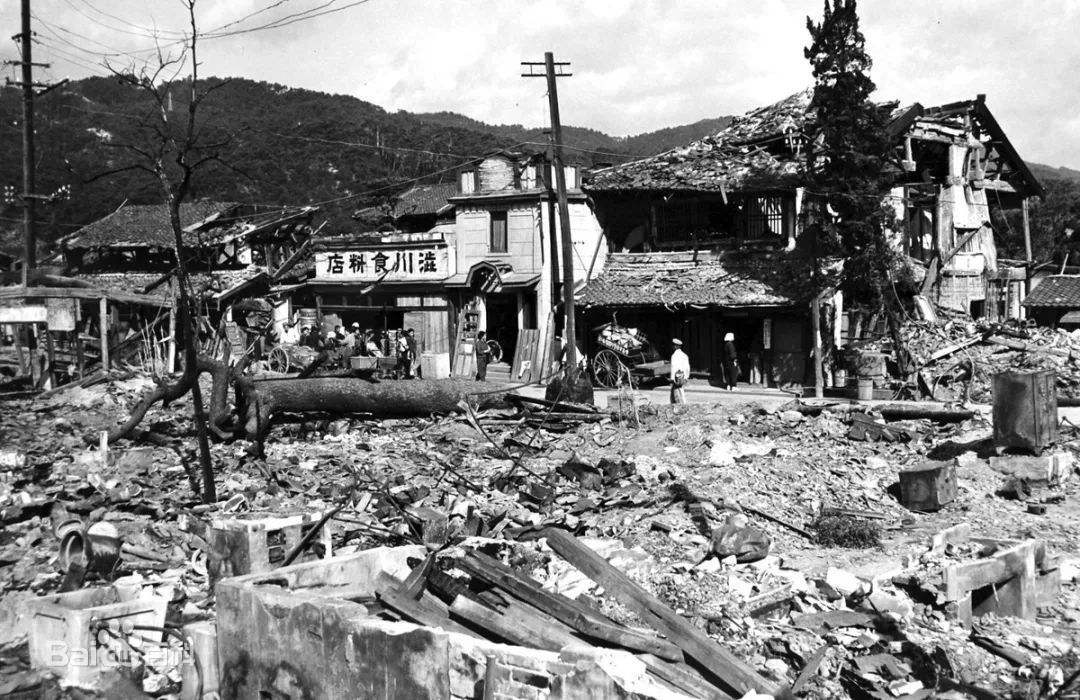 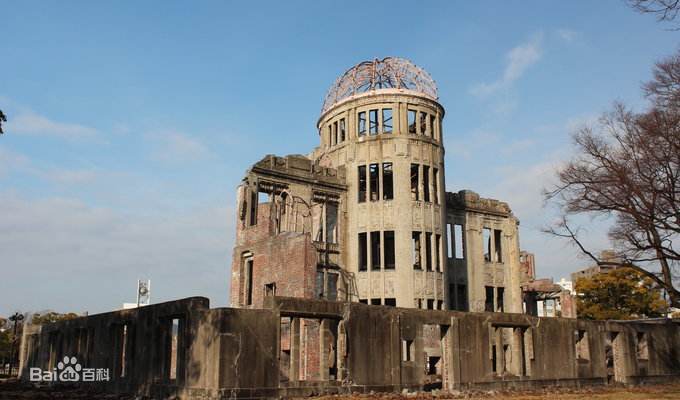 课程讲授
小结
原子结构
核能
概念及获得途径
核能
链式反应
裂变
应用：原子弹、核电站
应用：氢弹
聚变
习题练习
1．下列说法正确的是(　　)
 A．人们制成了原子弹，从而实现了用人工方法控制链式反应的速度，和平利用核能
 B．较大的核裂变时放出能量，则聚变时肯定要吸收能量
 C．较小的核聚变必须在超高温下才能进行
 D．氢弹是利用较小的核聚变制成的，它的威力比原子弹要小
C
习题练习
2.下列说法不正确的是（       ）
A. 原子弹是根据链式反应的原理制成的   
B. 氢弹爆炸是不可控制的热核反应 
C. 核反应堆中的链式反应是不可控制的
D. 氢弹是利用核聚变原理制造的
C